Проект
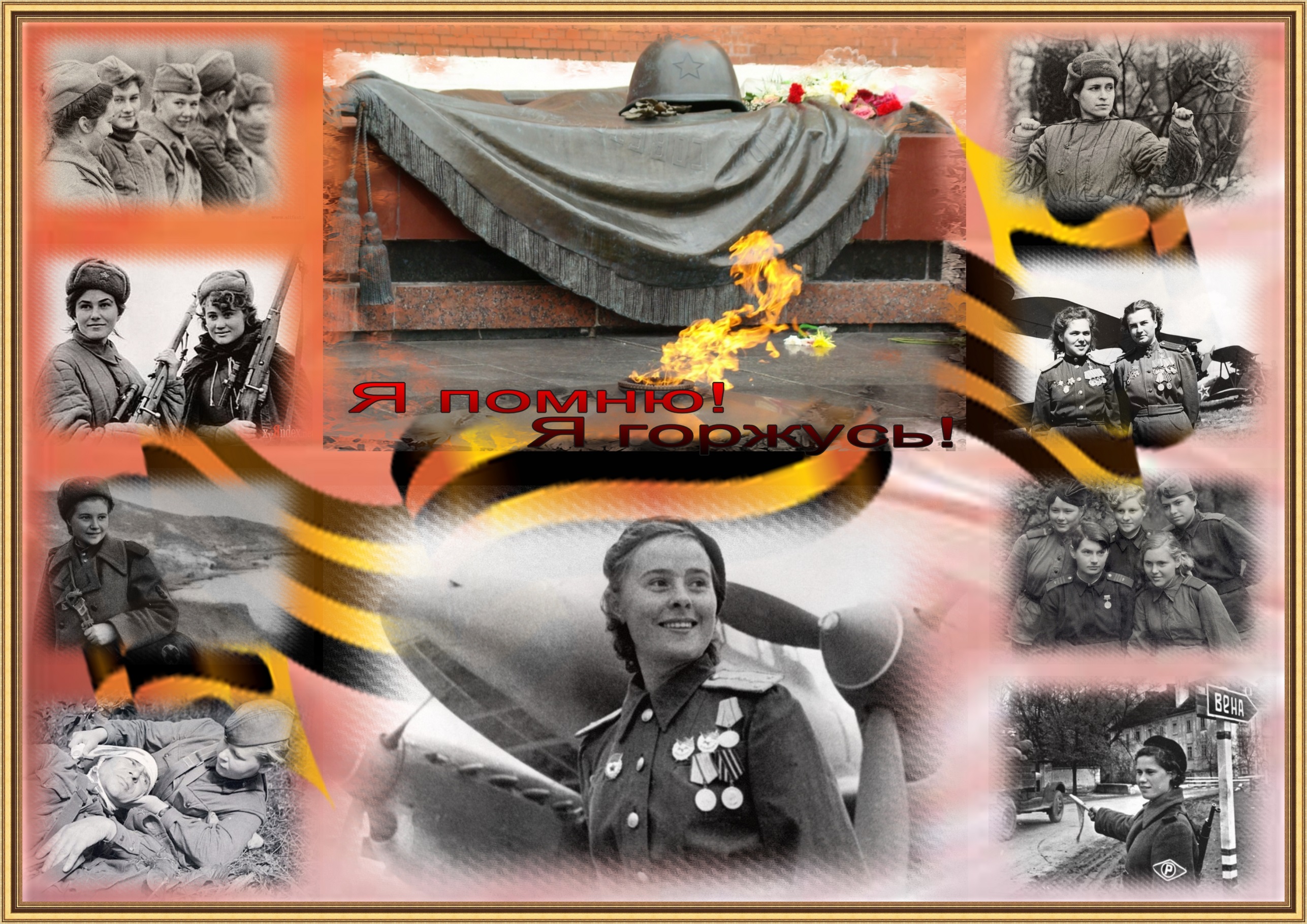 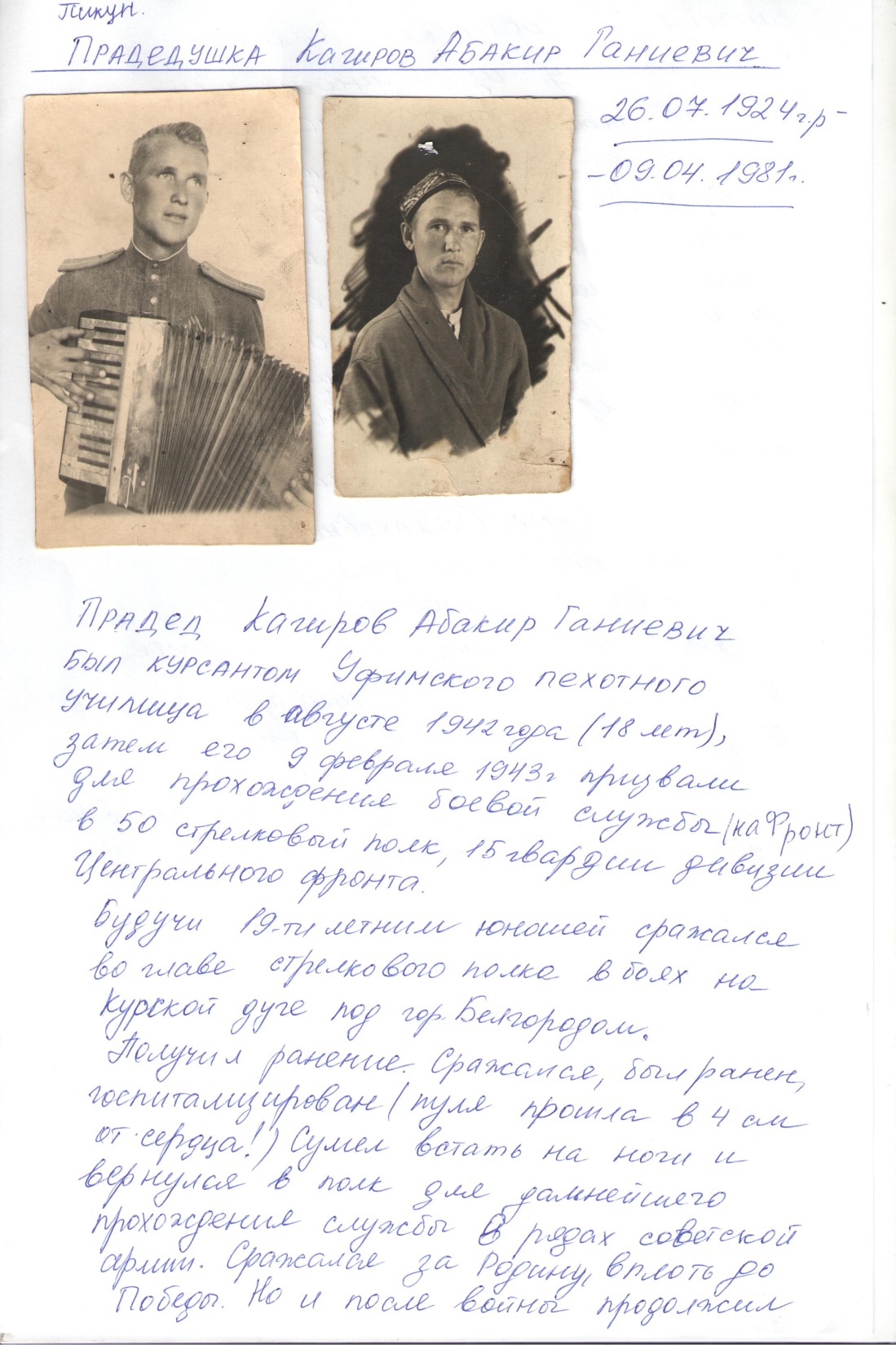 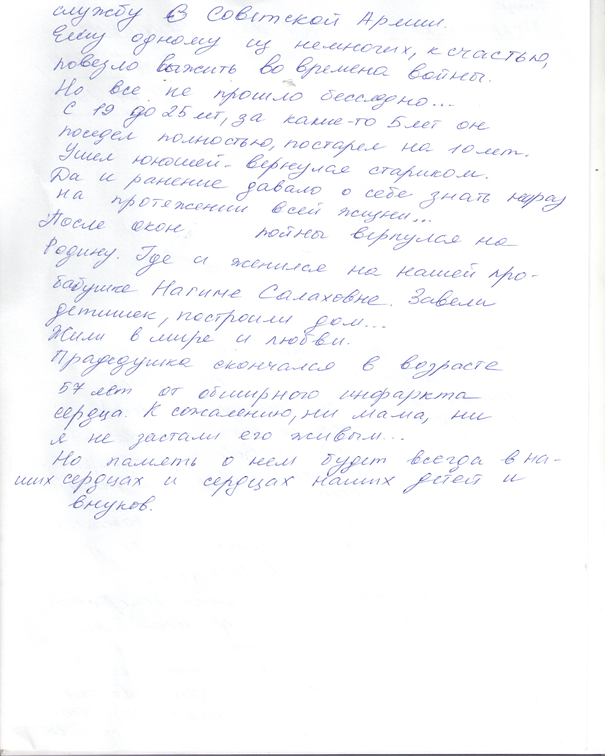 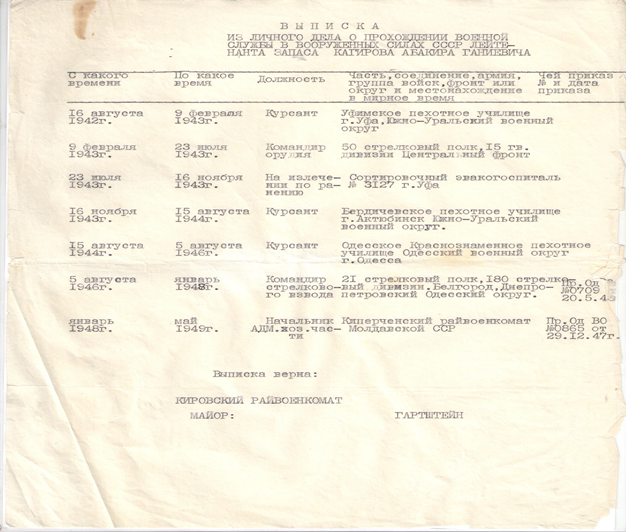 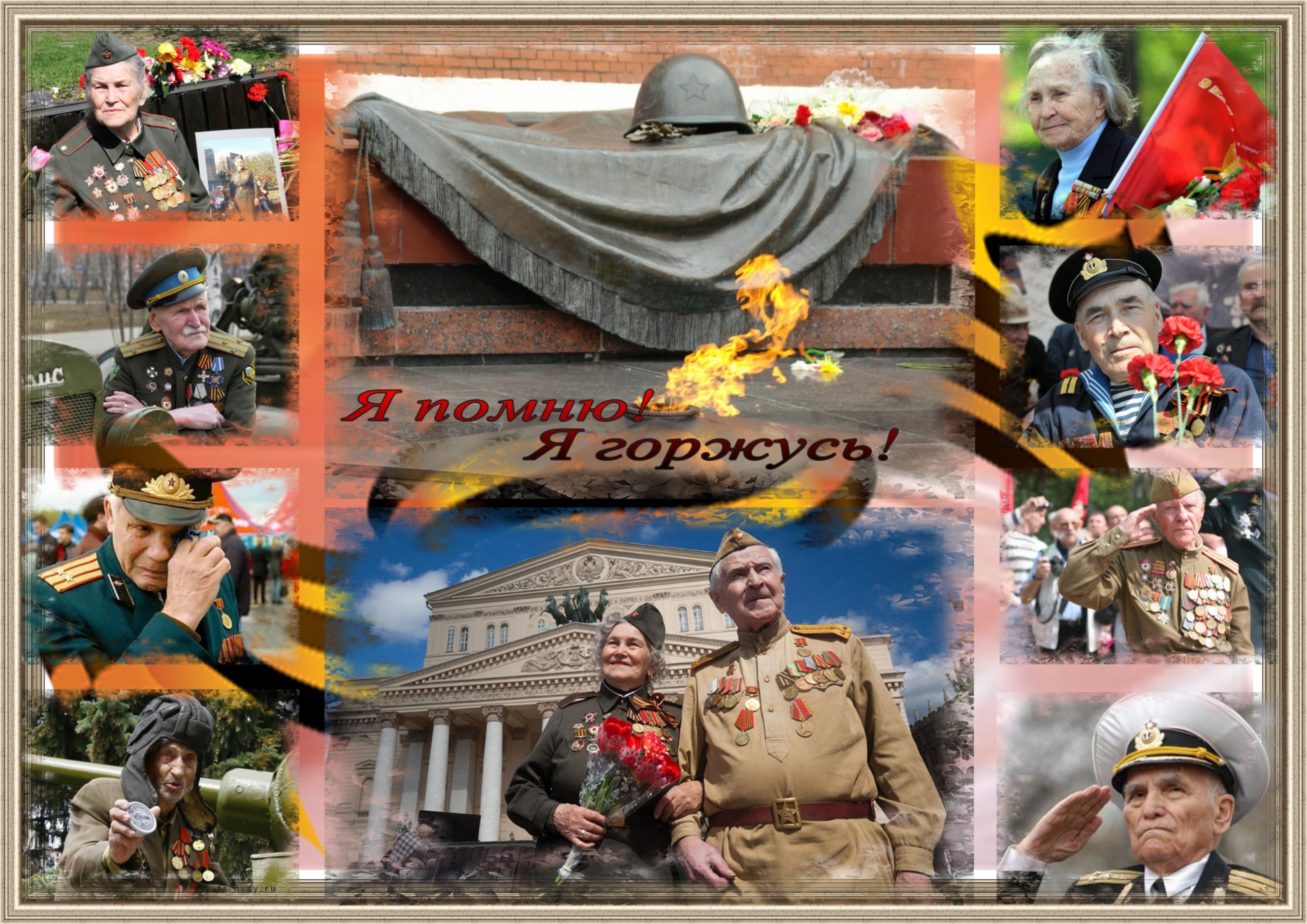